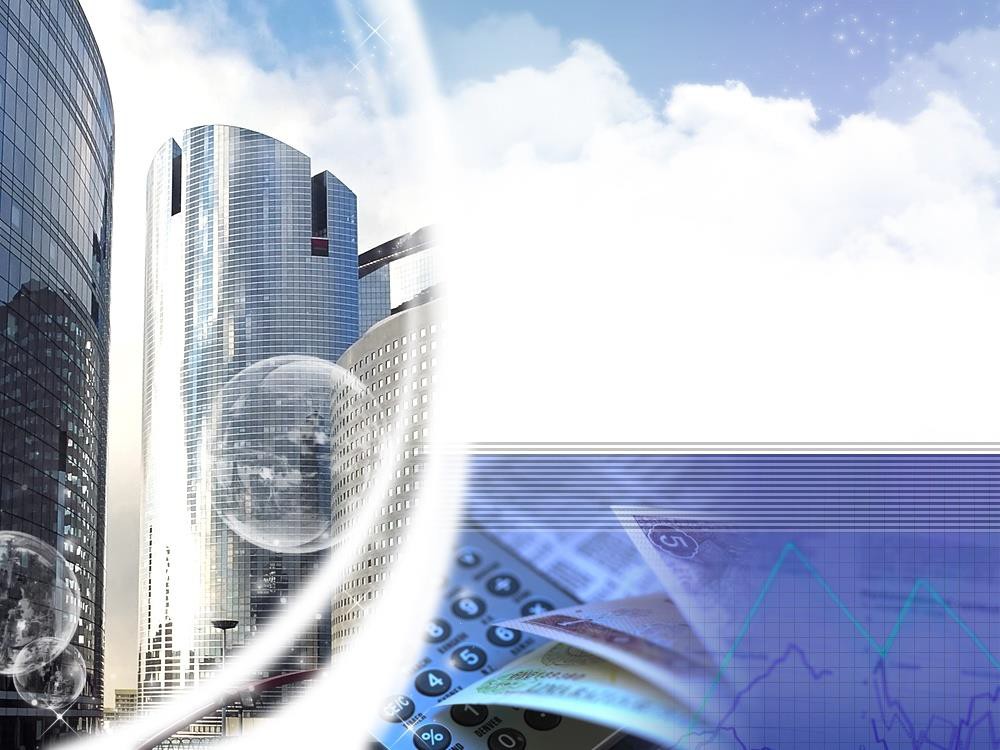 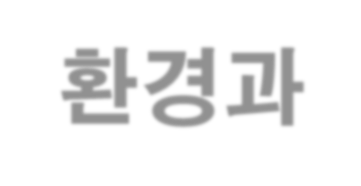 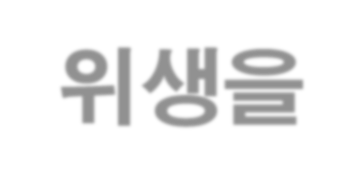 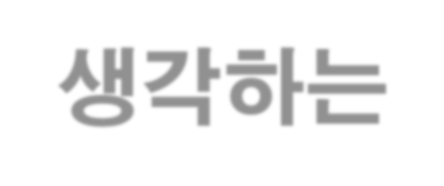 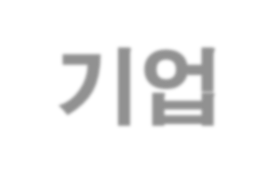 환경과 위생을 생각하는 기업
건물관리 전문기업
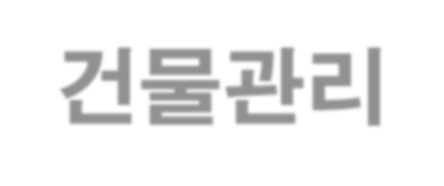 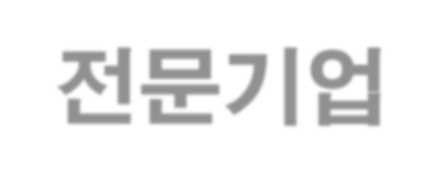 주식회사 클린앤케어
서울본사 : 서울특별시 강동구 천중로 213 4층
물류창고 : 남양주시 진건읍 진관로363번길 87-47            T 02.419.8848 / F 02.2202.8848
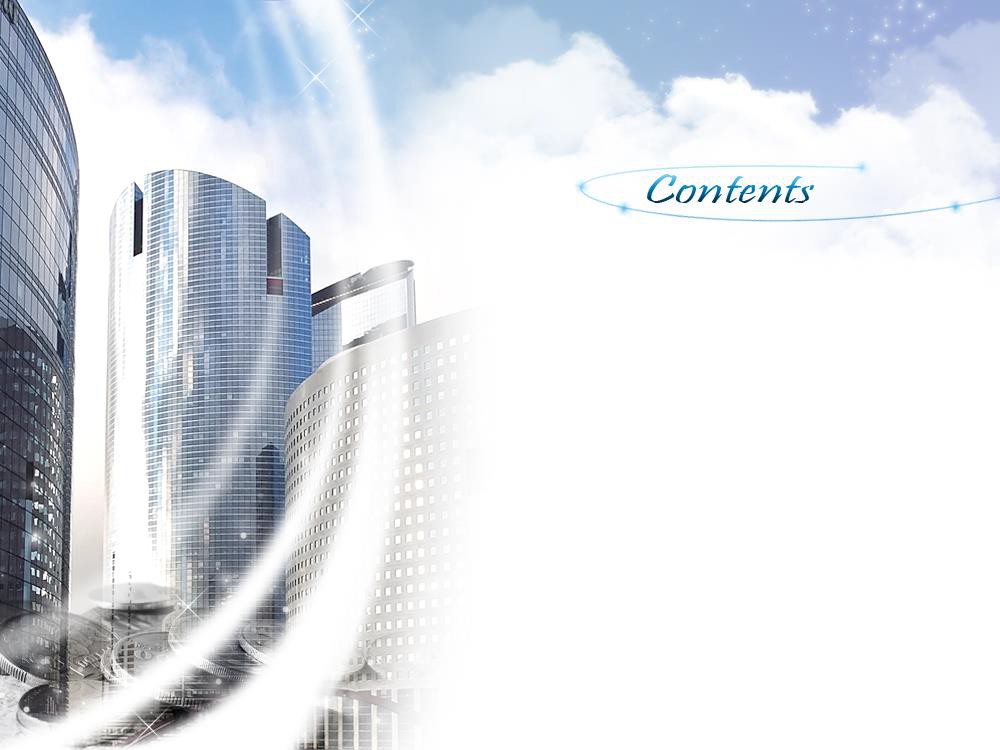 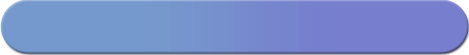 지명원
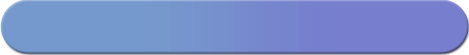 인사말 및 회사개요


회사 연혁 및 조직도


사업동향 및 비전


납품수행실적현황
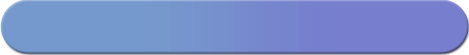 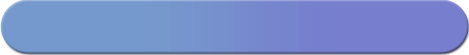 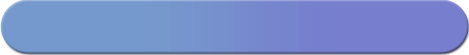 지 명 원
귀사의 건물관리 및 소독방역 업무에 대해  납품을 수행하고자 다음과 같이 서류를 갖추어 지명원을  제출하오니 심사하여 지명하여 주시기 바랍니다.
2022	년 5월 18일

주식회사	클린앤케어

본사 : 서울특별시 강동구 천중로 213, 413-144
  물류창고 : 경기도 남양주시 진접읍 진관리 841-4
T 02. 419. 8848	F	02. 2202.8848
대 표 이 사 : 김  남 경
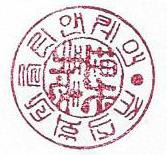 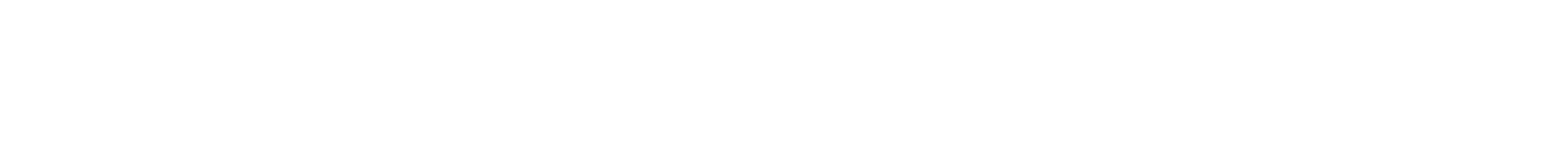 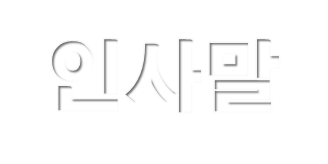 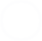 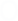 고도로 발전되어 가는 현대사회에 점차 환경과 위생에
Image 입력란
대한  사 람 들 의  가 치 기 준 이  높아지며  전 문 화 된  청소용역 및 미화, 소독에 대한 관심과 기대치가  높아지고 있습니다.
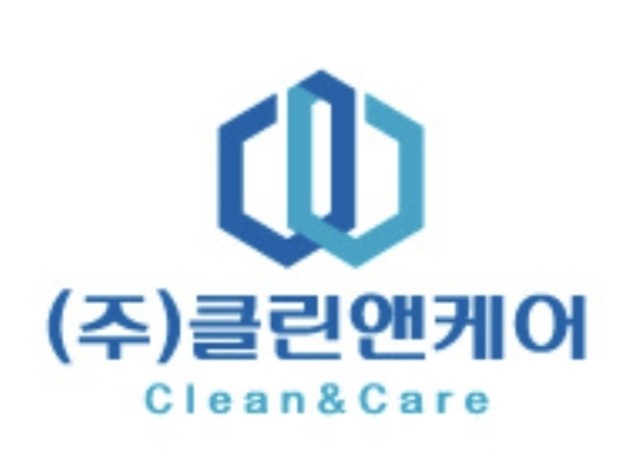 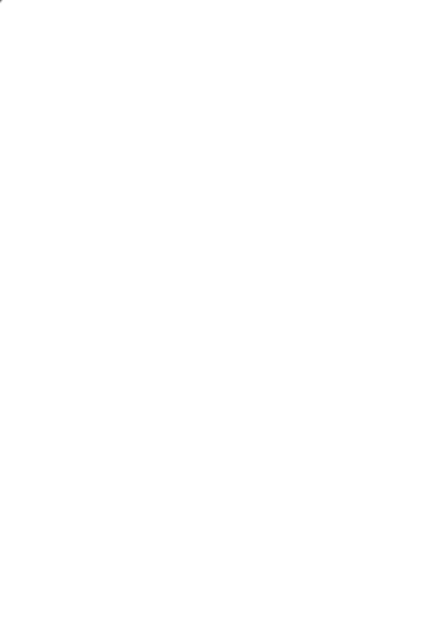 무한경쟁 속에서	시대에 부흥하며 보다 나은 가치
창조를	위하여  주식회사 클린앤케어
전 직 원 은
긍정적인 마인드와	적극적인 자세로 고객의 요구에  신의와 책임을 다하는 건물관리전문 기업으로 최선을  다 하겠습니다.
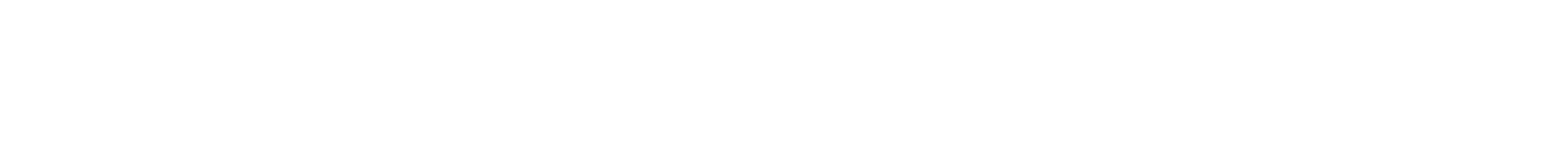 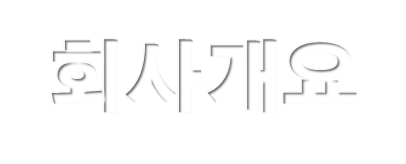 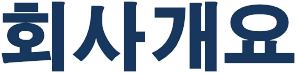 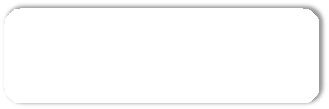 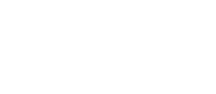 회 사 명
주식회사 클린앤케어
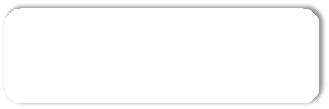 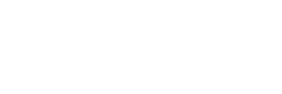 대 표 이 사
김   남 경
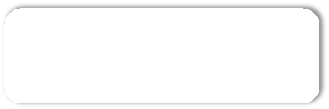 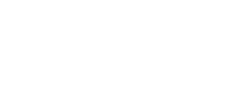 본사주소
서울특별시 강동구 천중로 213, 4층(길동)
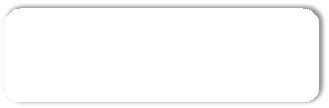 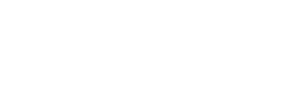 물류창고주소
경기도 남양주시 진건읍 진관로363번길 87-47
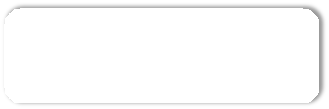 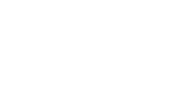 연락처
Tel : 02 – 419 – 8848	/ Fax : 02 – 2202 – 8848
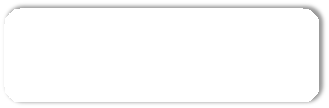 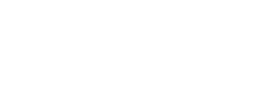 업태 / 업종
서비스/건물관리용품 /위생관리용품/청소용품/소독방역
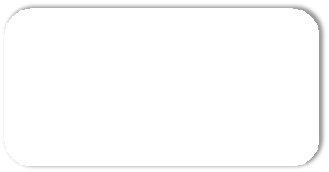 건물종합관리/ 미화용역 / 경비용역 / 장비임대/소독업  건물임대 종합관리 자문 및 용역업
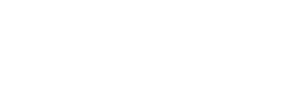 주요사업내용
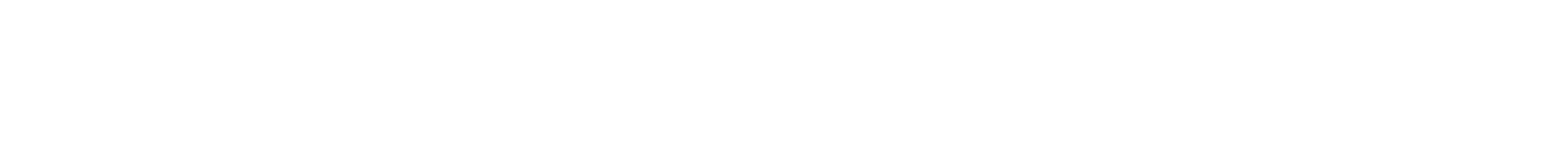 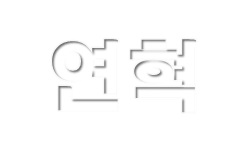 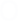 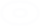 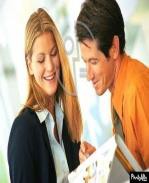 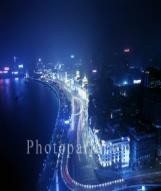 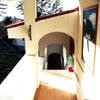 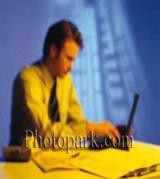 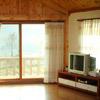 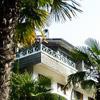 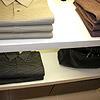 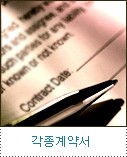 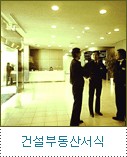 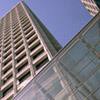 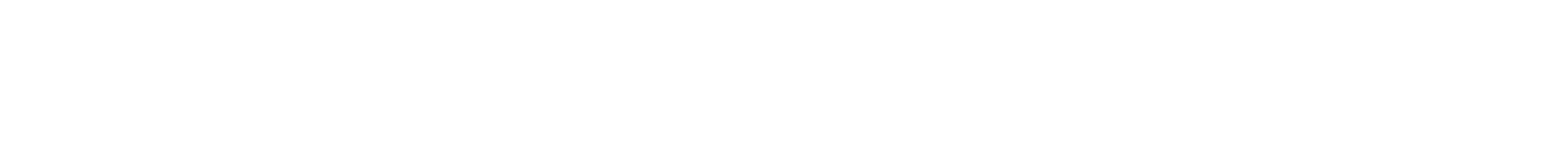 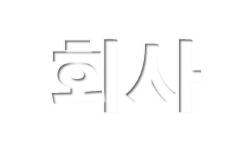 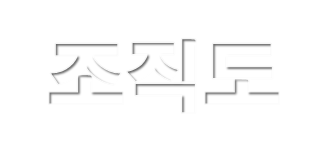 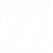 대 표 이 사
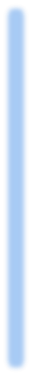 감	사
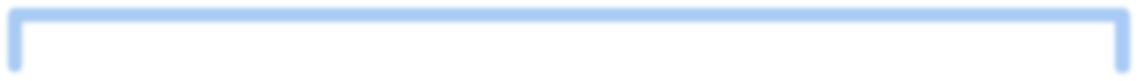 영업팀
관리팀
실무팀
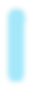 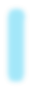 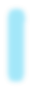 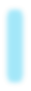 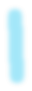 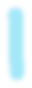 배송  지원  1
팀
소독  지원  2
팀
영업  1
팀
영업  2
팀
배송  1
팀
소독  1
팀
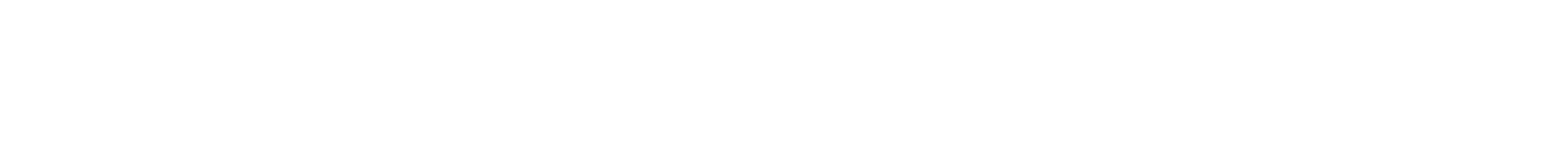 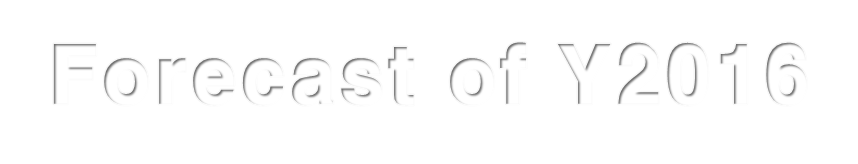 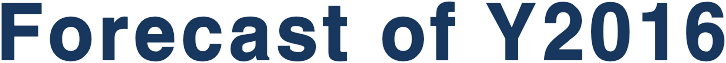 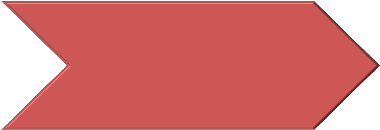 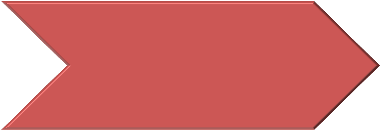 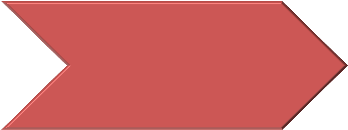 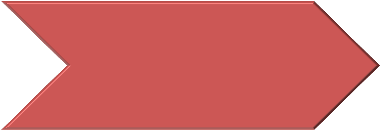 Y2012
Y2016 ~
Y2013
Y2014-Y2015
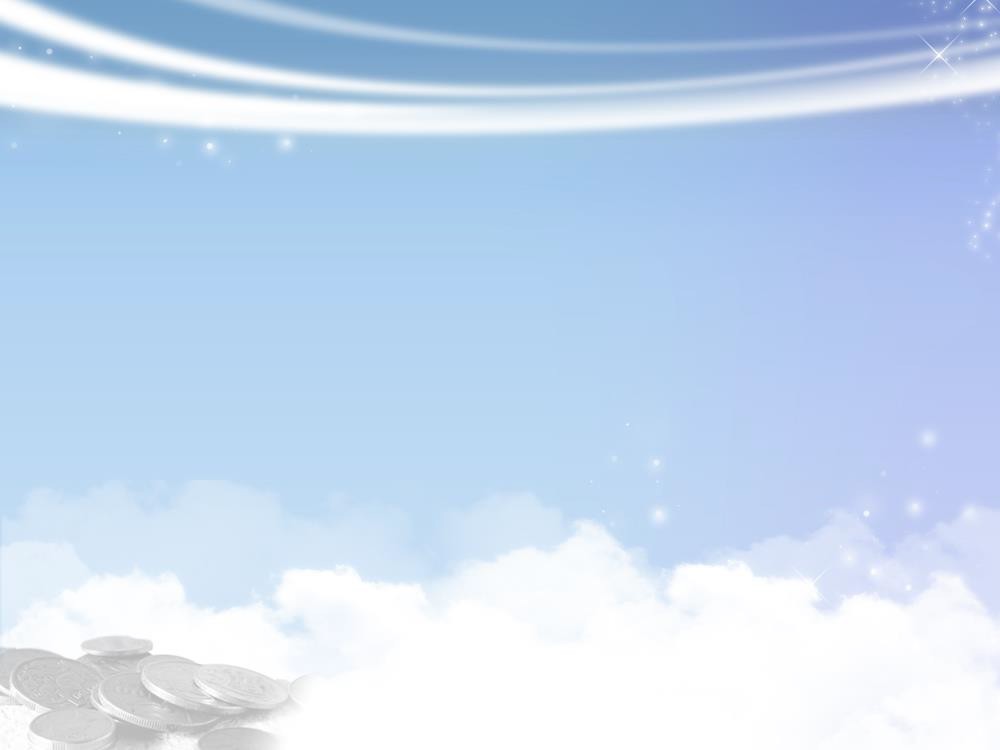 Core value
Creative Solution을 통한 공간가치 극대화
Vision
2016
내일의 희망을 꿈꾸며
새로운 공간의 가치를 창조한다
내일의 꿈과	희망
열정과 도전정싞으로 오늘보다 밝고 힘찬 미래의 꿈과  희망을 만들어 간다
Strategy
생활 공간 가치 창조
생활을	더욱 편리하고 즐겁게 하는 쾌적한 공간으로  모두가 나은 삶을 영위할 수 있도록 한다
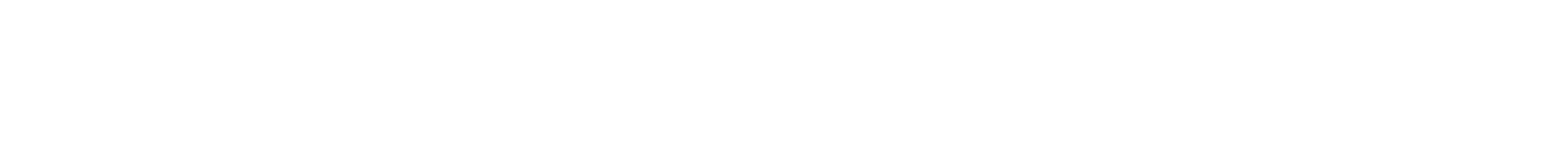 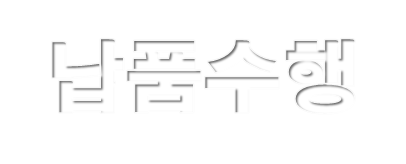 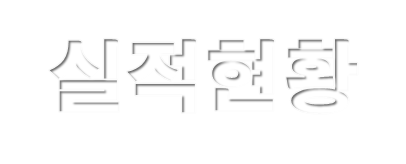 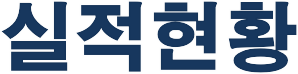 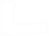 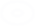 흥국생명 전국지점 사옥관리
서울 혁신 센터
서울대학교 공과대학
서울대학교 자연과학대학
서울대학교 생활과학대학
서울대학교 사범대학
관악구청
더 본 코리아 전국체인물류
상명대학교
연천의료원
영등포유통상가
한국고용정보
㈜도화엔지니어링
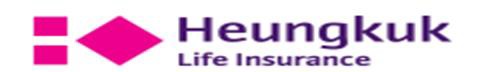 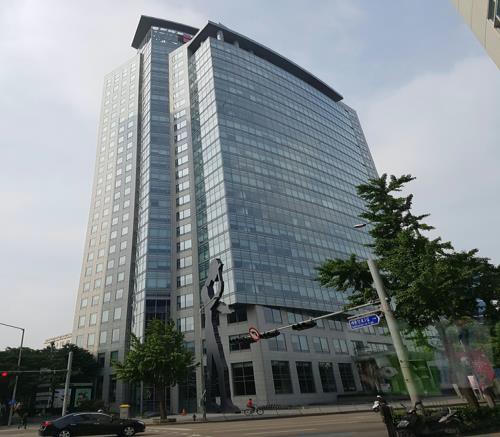 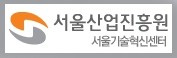 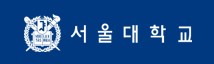 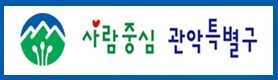 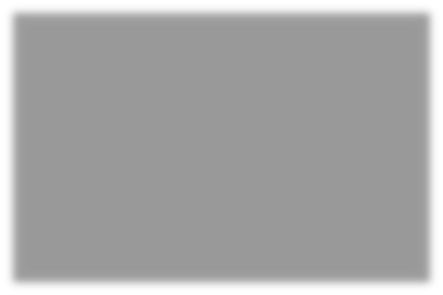 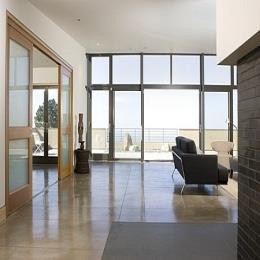 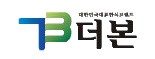 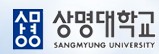 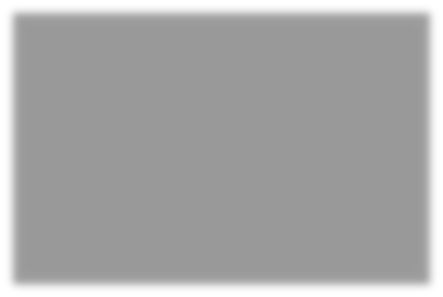 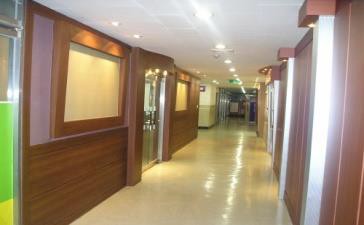 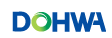 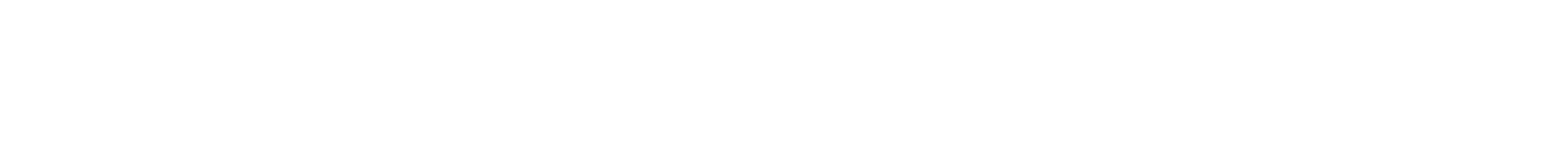 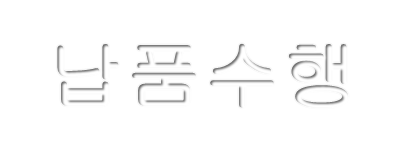 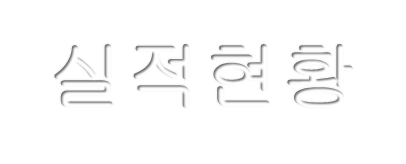 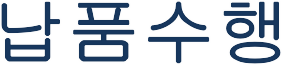 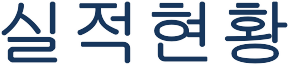 춘천 레고랜드
가든호텔
국도호텔
태광산업
판교M타워
은평교회
수동교회
M호텔 강남본부
도고 하임 빌딩
새한 빌딩
시티오피스텔
아트캐슬 빌딩
염리초등학교
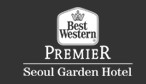 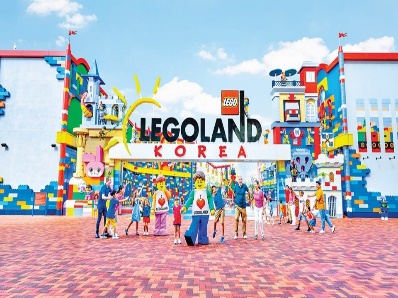 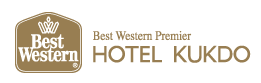 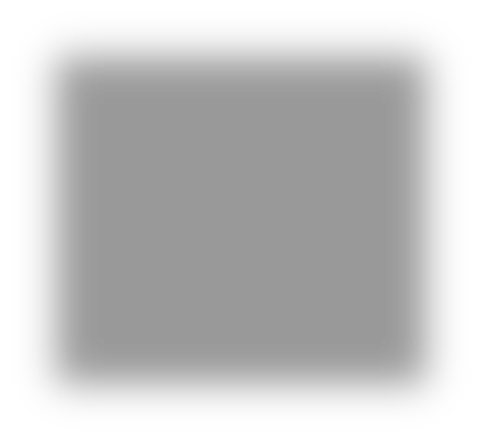 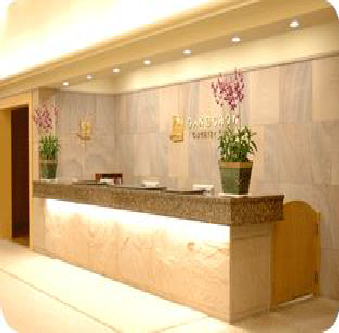 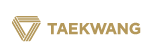 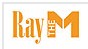 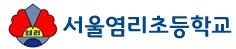 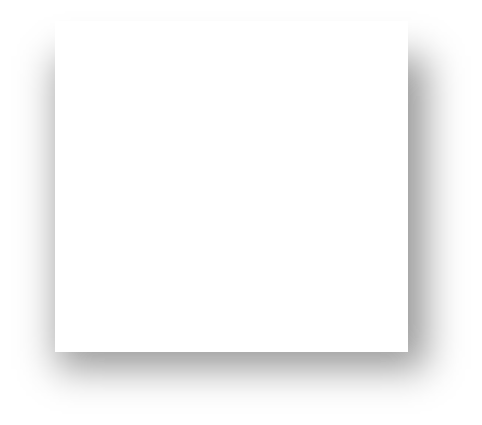 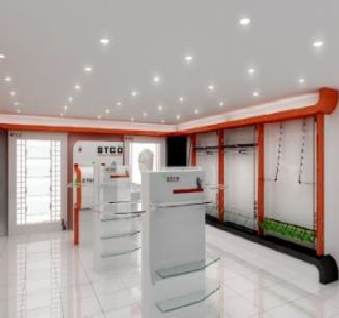 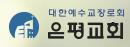 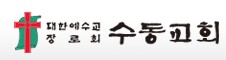 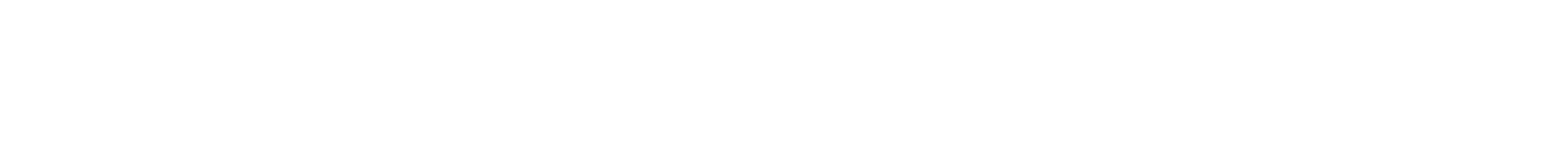 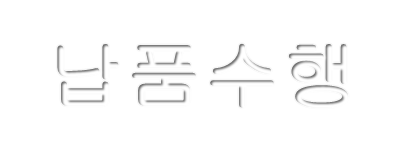 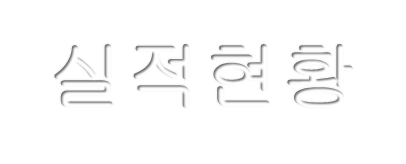 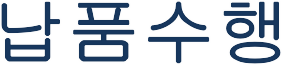 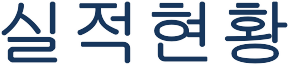 ㈜ 휴세코
문정 푸르지오 3차
청호 나이스 본사
청호 나이스 연수원
선사유적지
국립생물자원관
삼패물놀이수영장
숲체원
남양주톨게이트
화도톨게이트
봉담톨게이트
M호텔 강남본점
경민 대학교
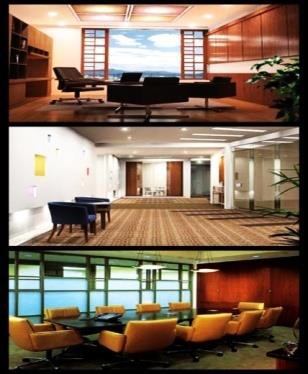 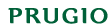 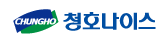 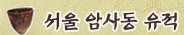 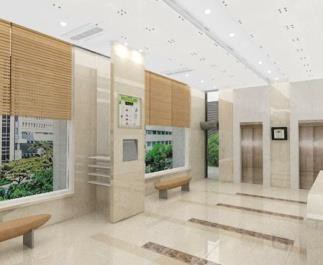 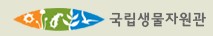 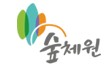 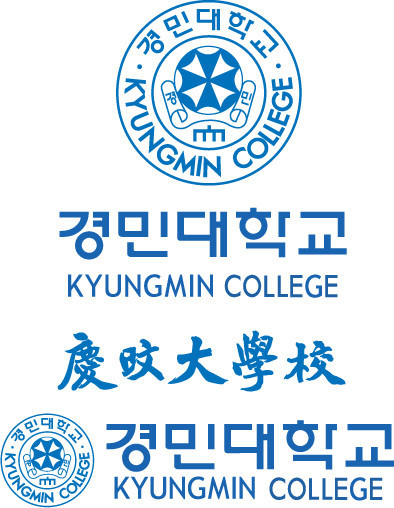 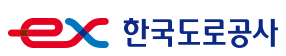 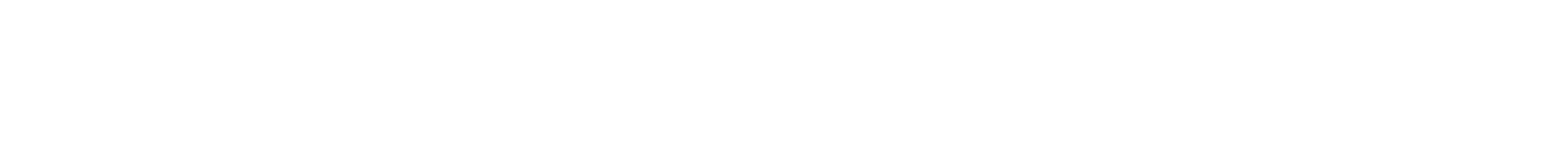 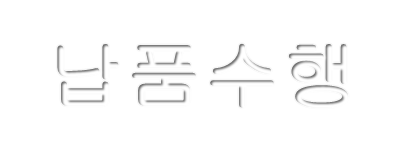 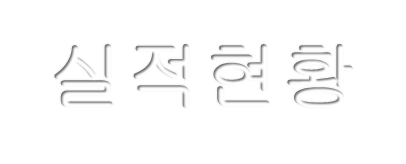 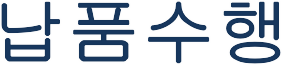 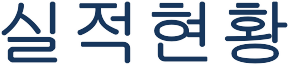 반포도서관
드림요양병원
반포경남아파트
거북이 빌딩
김포제일 풍경채
밀리아나 빌딩
서울관광고등학교
신원 지벤스타
비비르파크
서울 도신 초등학교
힐스포 파크
풍성내과
태화기독교복지관
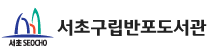 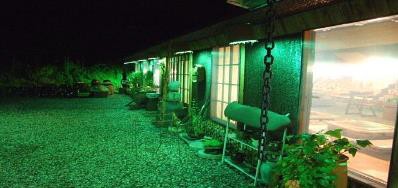 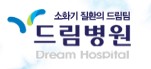 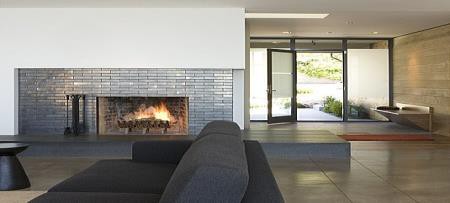 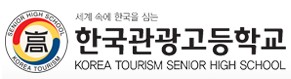 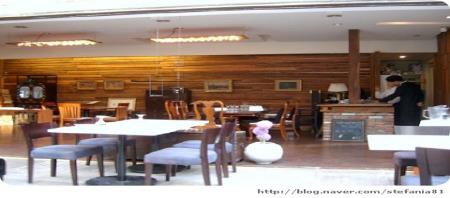 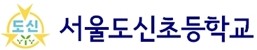 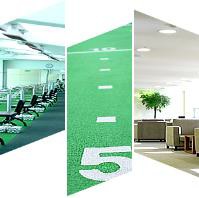 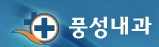 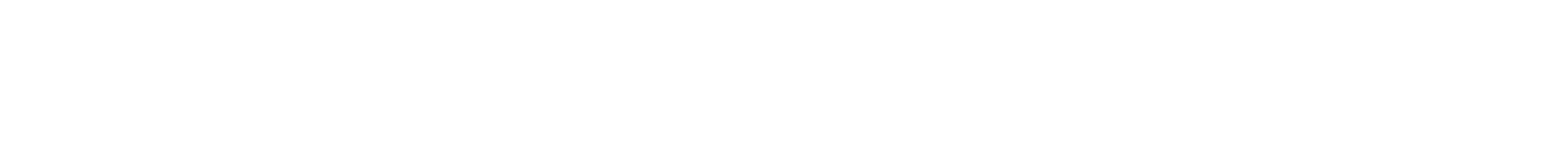 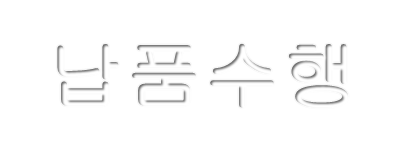 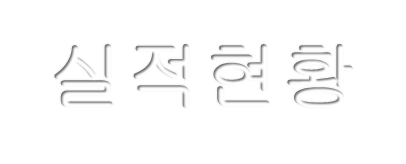 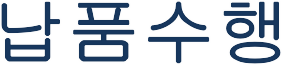 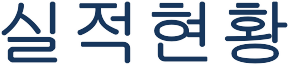 서울보호관찰소
서울시립청소년수련관
의정부 과학도서관
정보도서관
어린이도서관
송파도서관
정독도서관
티몬본사 사옥
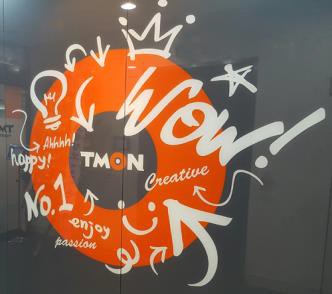 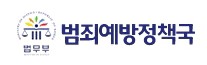 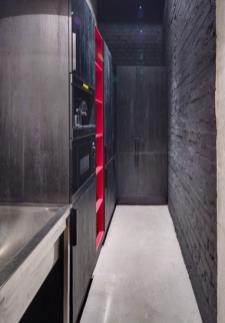 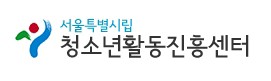 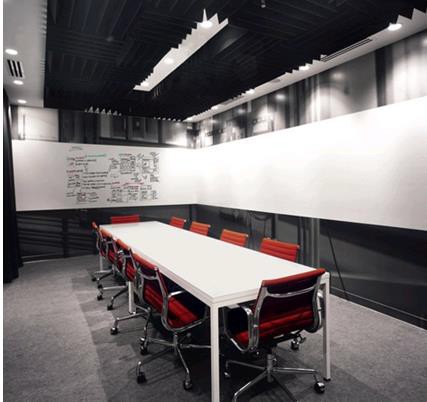 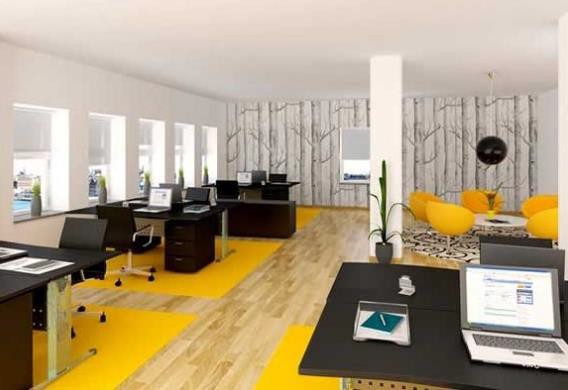 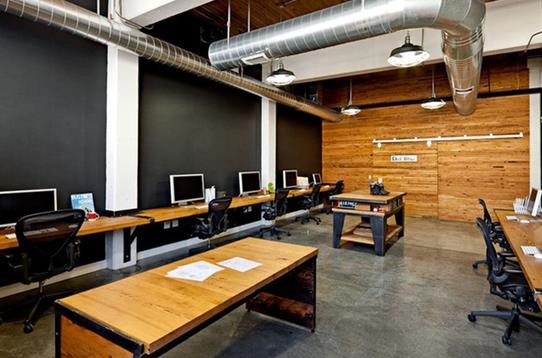 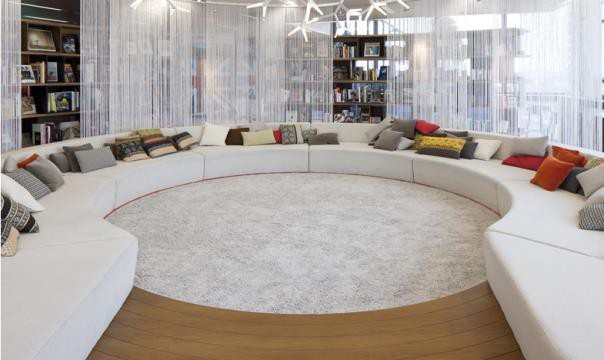 그외 다수
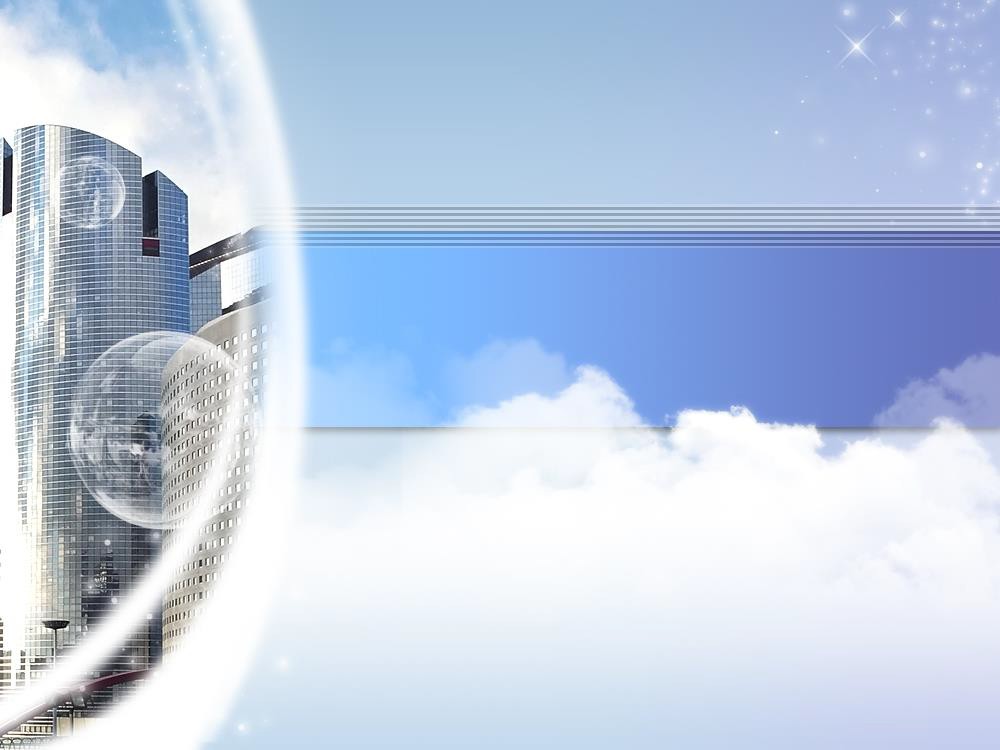 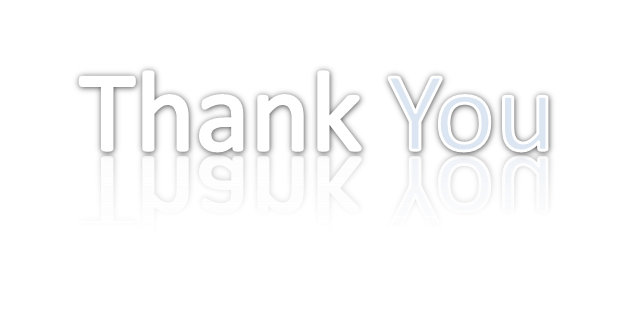